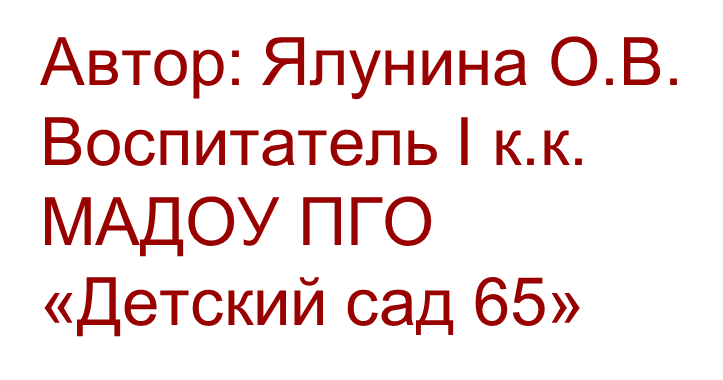 Видеофайлы
Пальчиковые игры
1. Приветствие
Дыхательные или артикуляционные  
упражнения
Видеозанятие для малышей
Подвижная игра или песенка с движениями
Заключительный этап
Основной блок (тема занятия)
I этап – Подготовка
- Разработать конспект занятия	- Определить цели и задачи	- Подобрать материал и 			оборудование для работы
II этап – 
Выбрать 
методы и приемы работы
(потешки, игры, видеофайлы – должны быть направлены на достижение  целей, задач и соответствовать выбранной теме)
III этап – 
съемка видеосюжетов
Снимать качественное видео можно даже на смартфон. Это очень удобно, ведь он всегда под рукой. Предлагаю вам несколько советов:		• Снимать видео лучше небольшими частями, так вам будет удобнее монтировать фильм		• Тщательная подготовка – половина успеха. Чтобы изображение получилось четким, протрите объектив камеры перед съемкой. Также рекомендую включить режим "Не беспокоить"
• Свет. Лучше всего снимать видео в естественном освещении.  Место для съемки выбирайте так, чтобы в кадре и на лице не было резких теней		• Звук. Для качественного звука достаточно расположить смартфон близко к себе и выбрать для съемки помещение без эха		• Композиция. Смотрите прямо в объектив, а не на экран устройства. Так ваш взгляд будет направлен на зрителя. Расположите камеру так, чтобы в кадре ваши глаза были в верхней части изображения.
IV этап – 
монтаж видеозаписей
Видеоредактор: 15 бесплатных программ для профессиональной работы с видео (версия 2020 года)	- DaVinci Resolve. ...	- Bolide Movie Creator. ...	- Li ghtworks (Windows, Mac OS, Linux) ...	- Movavi.	- Shotcut.	- ivsEdits (Windows) ...	- WeVideo (Online)	- Avidemux (Windows, Mac OS, Linux)Достаточно ввести в поисковую строку компьютера «доступные видеоредакторы»
V этап – Загрузка на  Google диск / You TubeФайлы большого объема невозможно отправить в Мессенджер, поэтому  его лучше загрузить в Google диск либо You Tube и отправить ссылку в Мессенджер предварительно настроив параметры доступа пользователей
VI этапРекомендации для родителей
Предварительно отправьте родителям рекомендации, в которых укажите, какие материалы потребуются для занятия и на что стоит обратить особенное внимание.
Подписывайтесь на мой канал:Оксана Ялунинаhttps://www.youtube.com/channel/UCTR7hN9i-90hhMNQDykGanA